PROJEKTOVÝ DEN  „PRAVĚK“
4. třída
2. 10. 2020
Hrajeme hru „Nekonečný závod – čas“
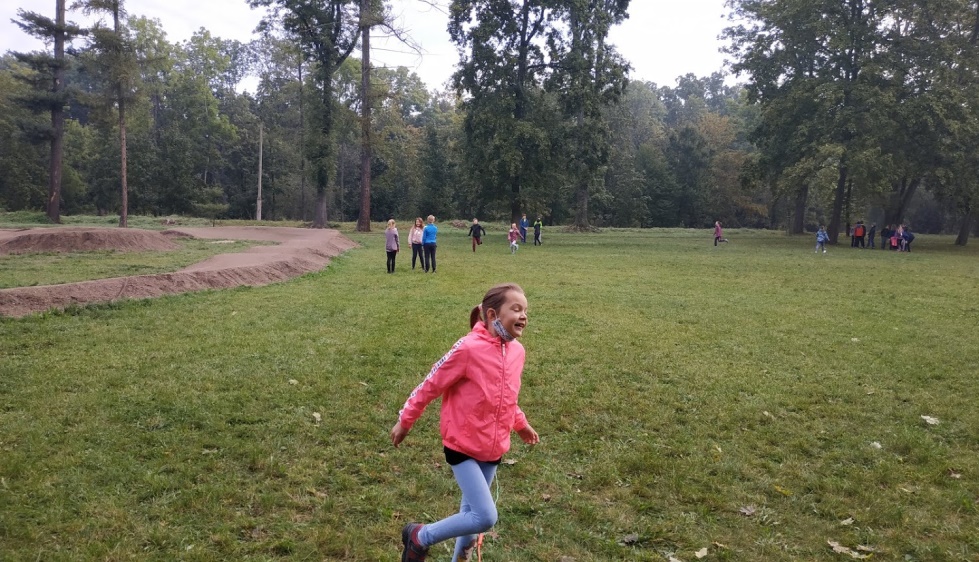 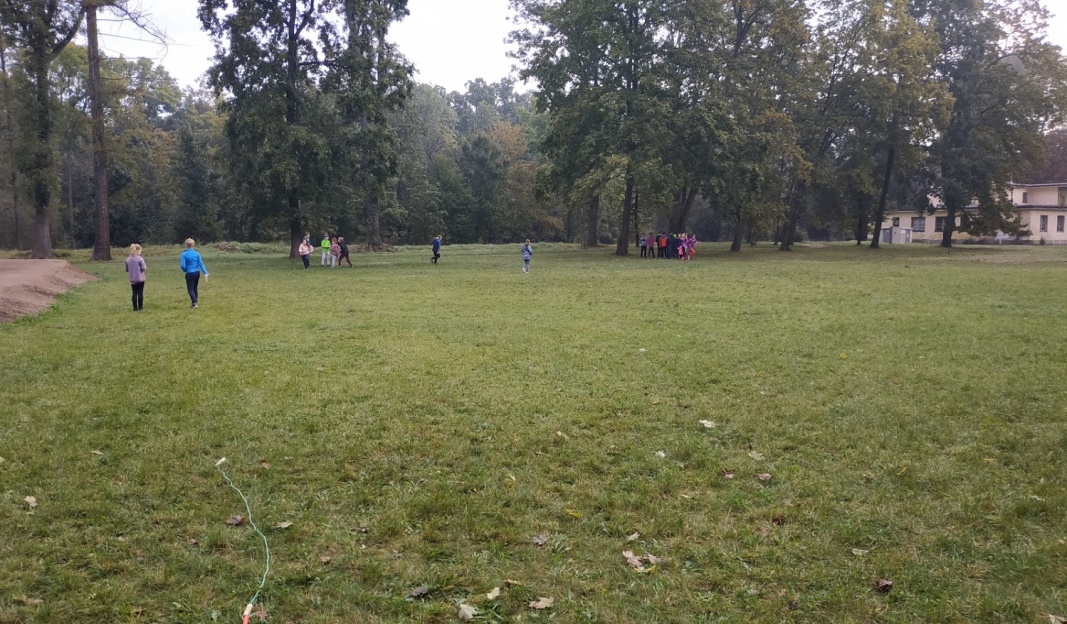 Naše tlupy 
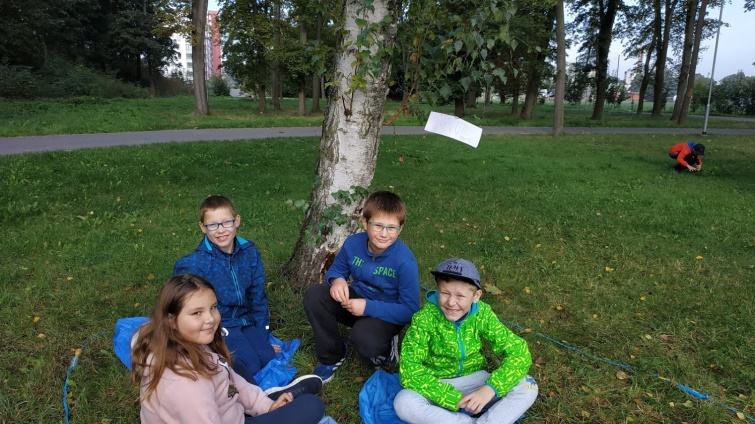 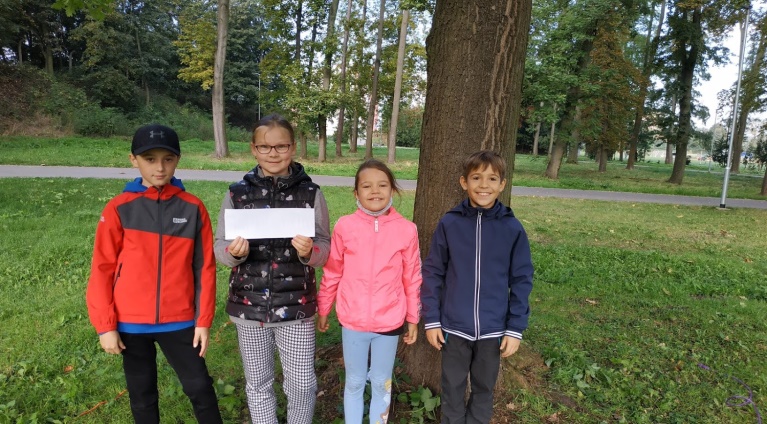 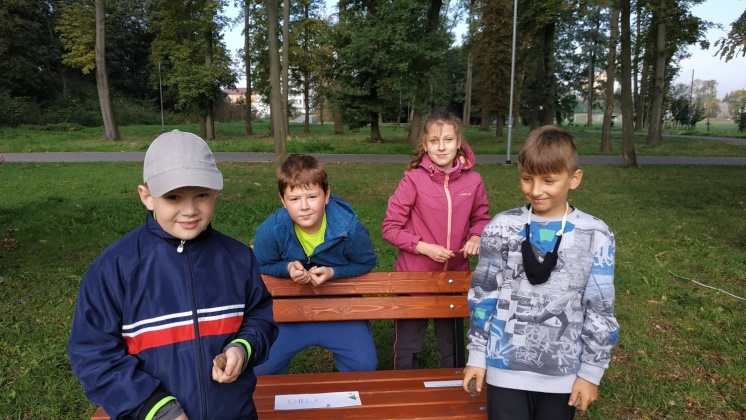 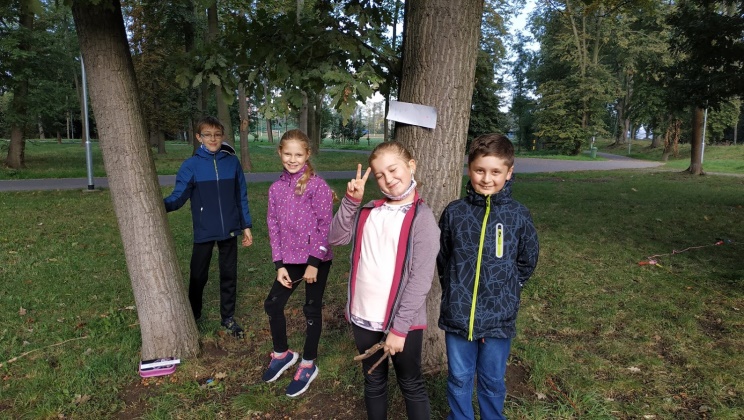 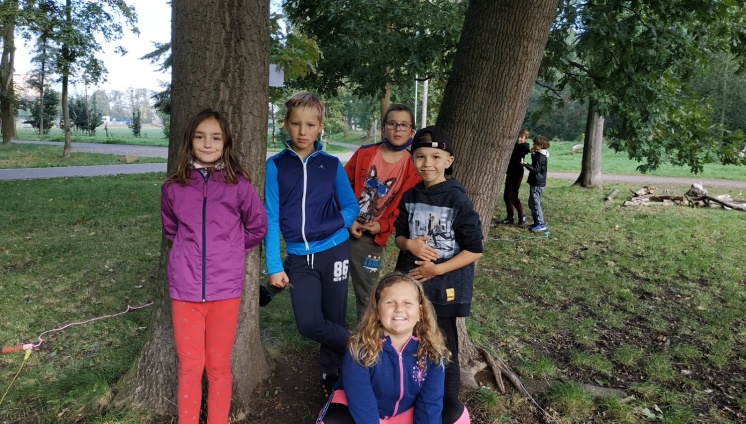 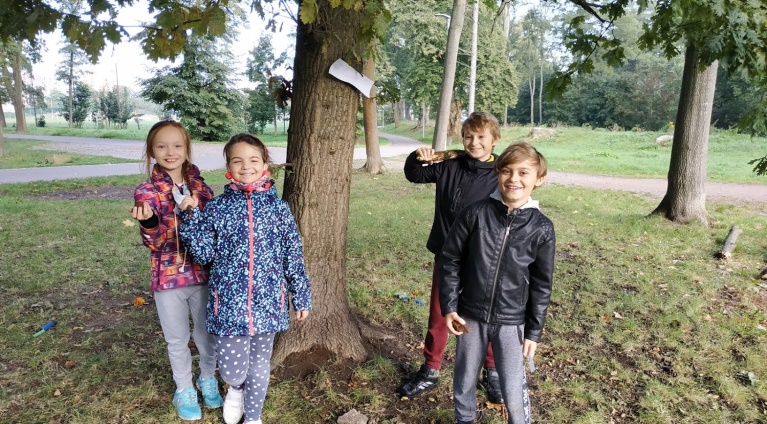 Dorozumíváme se posunky a jednoduchou řečí
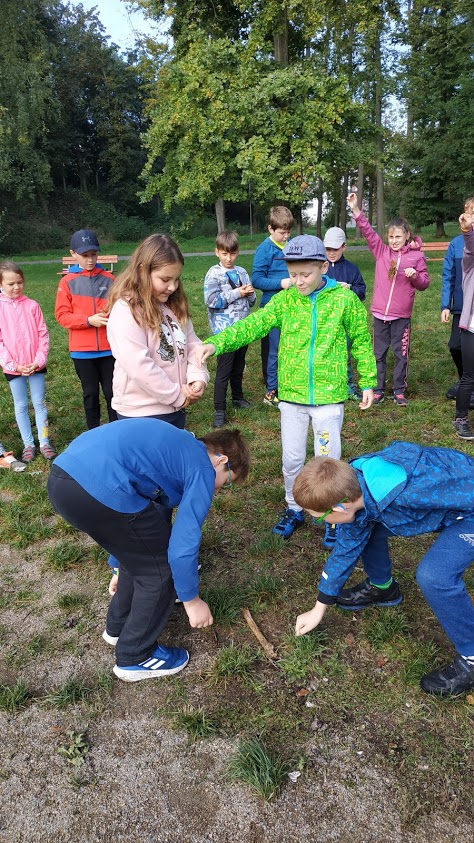 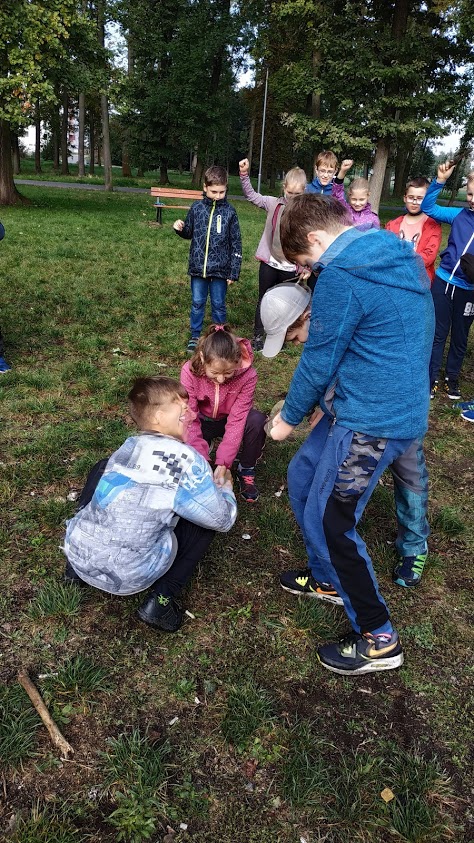 Výroba jednoduchých zbraní a sošek
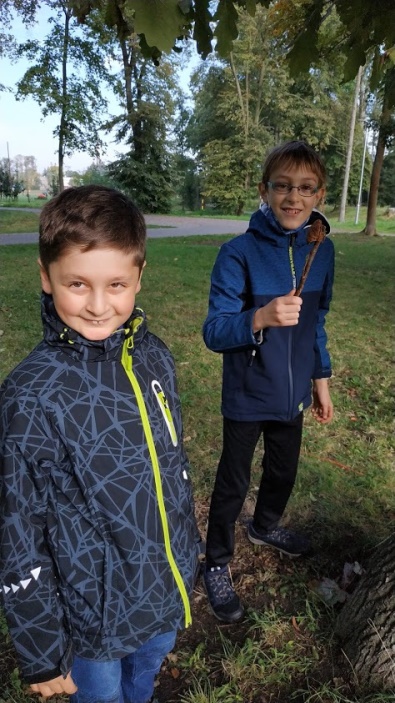 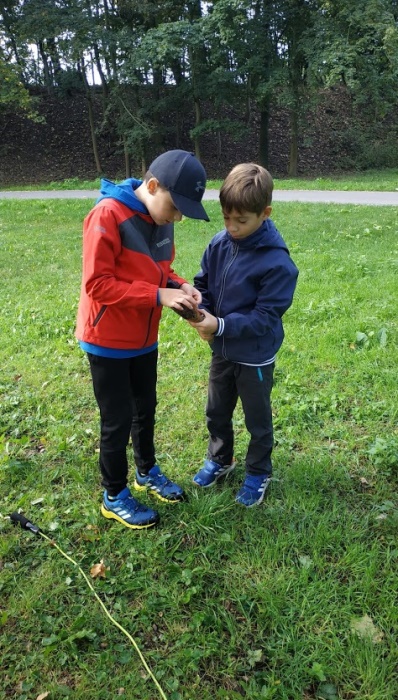 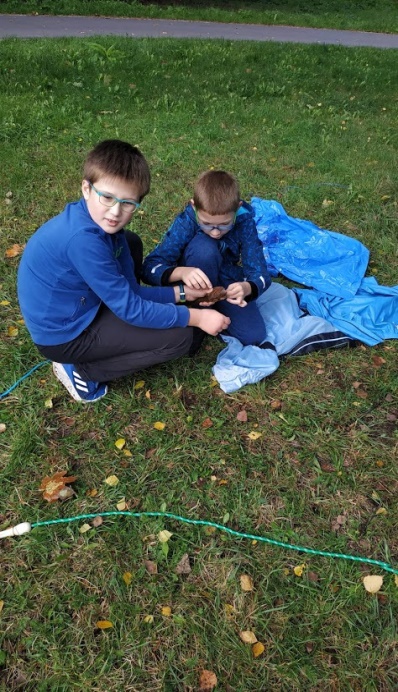 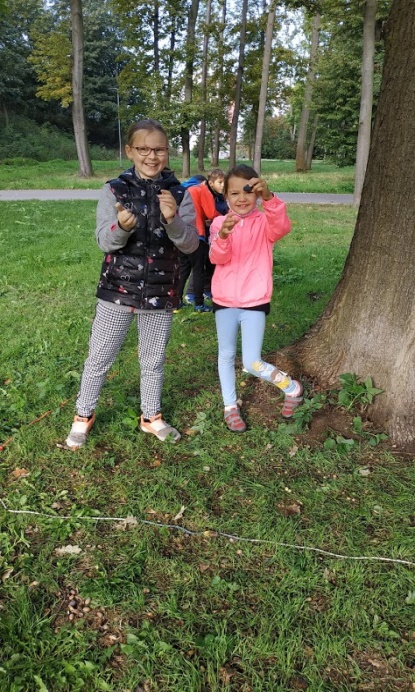 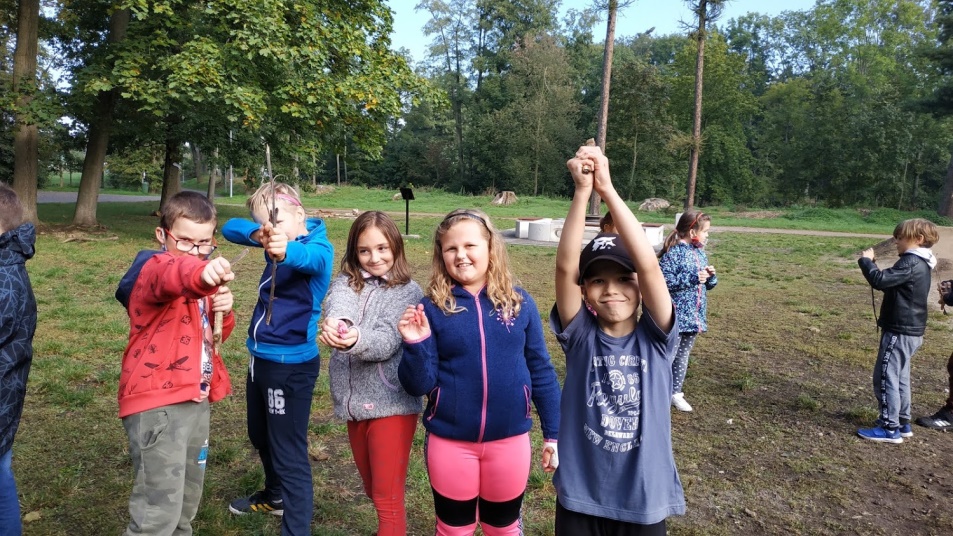 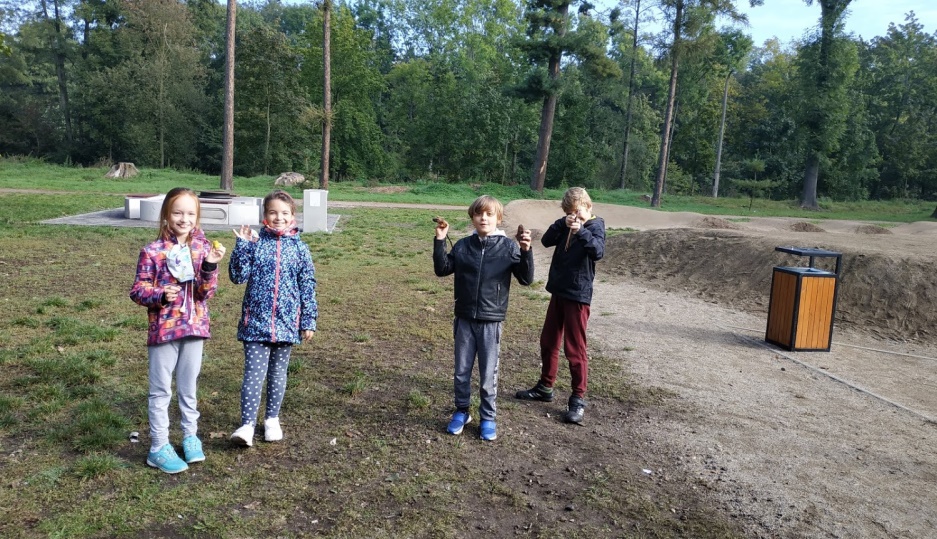 Příprava ohniště
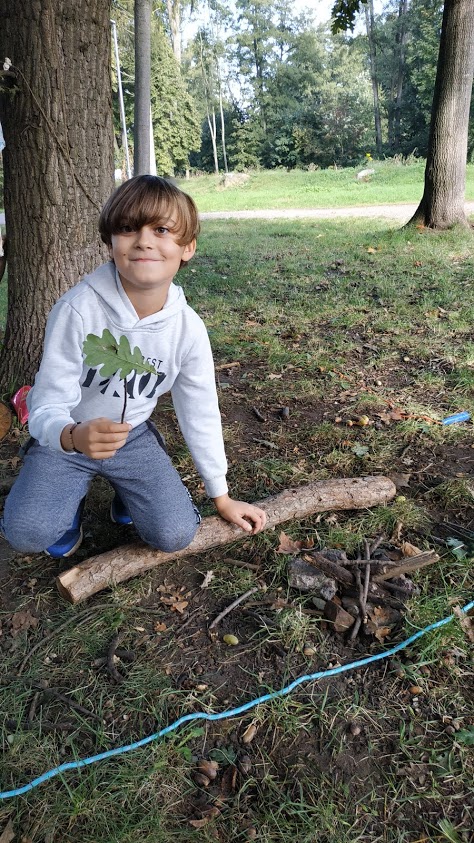 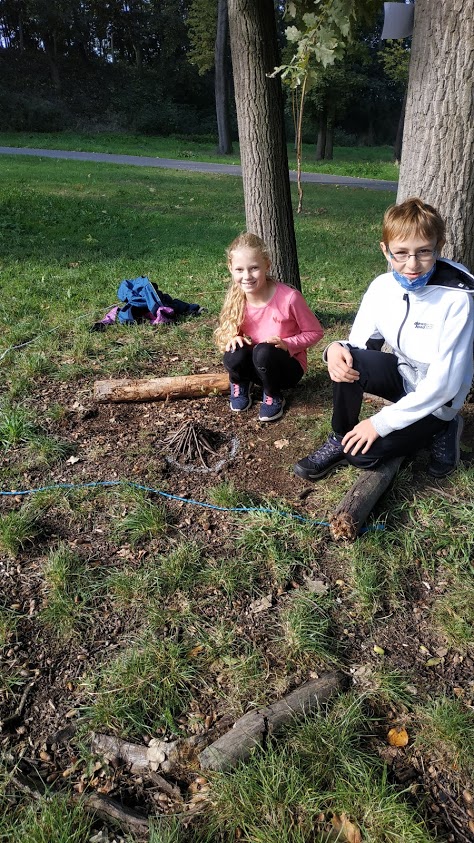 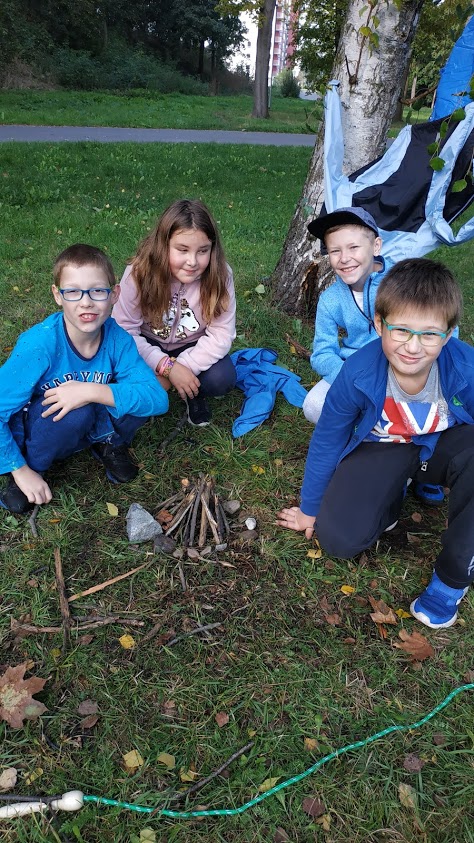 Lov zvěře a sběr lesních plodů 
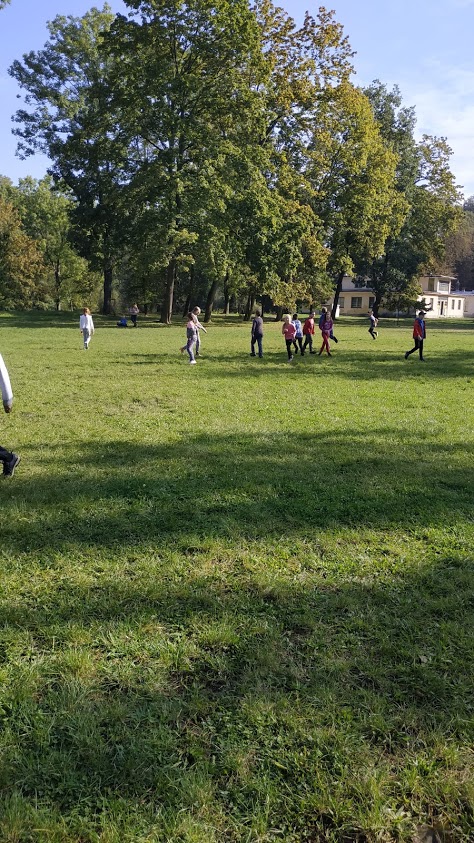 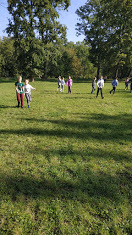 Tak zase příště 
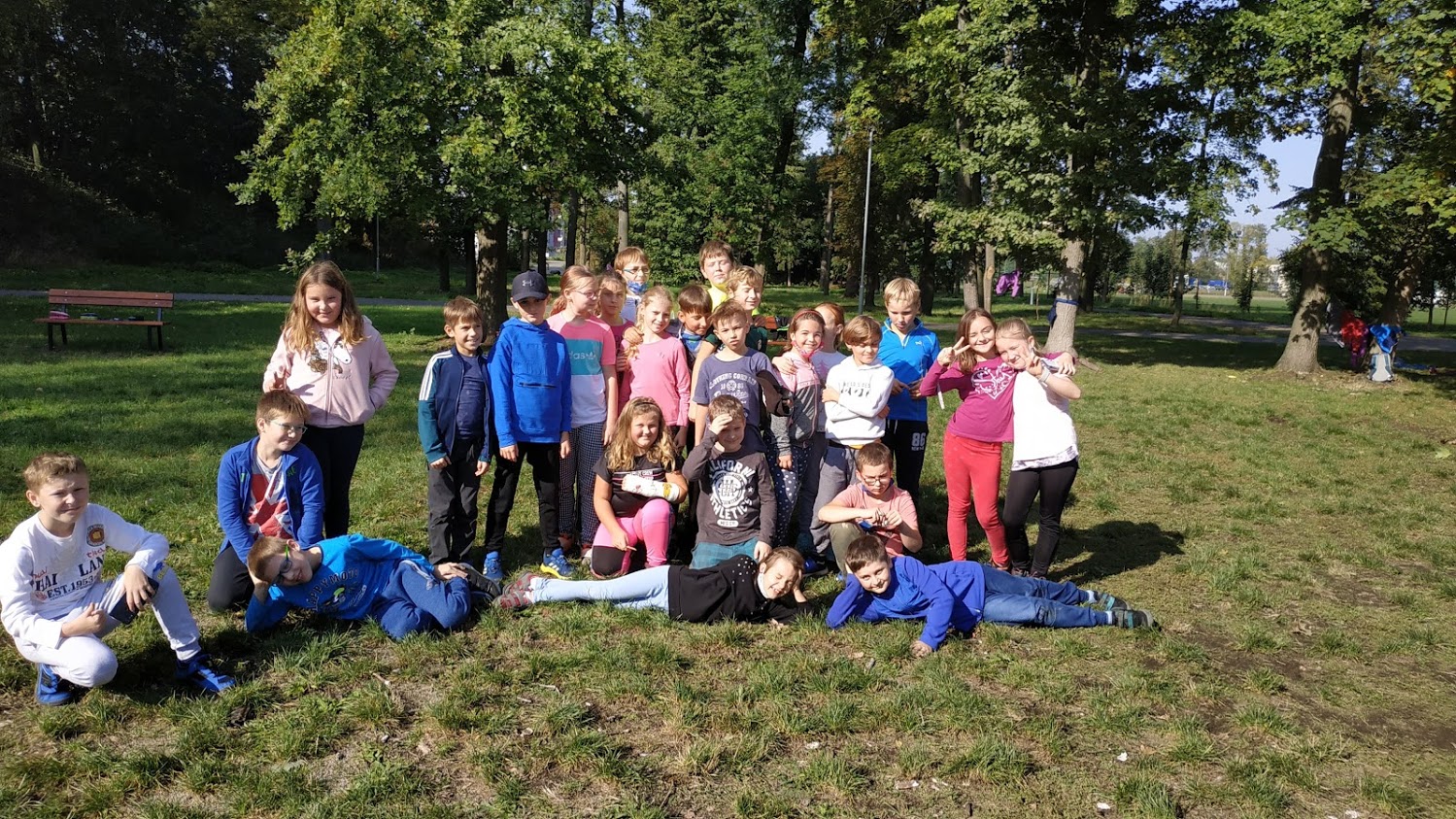